Figure 2.  Analysis of interleukin (IL)-10 mRNA by reverse transcription–polymerase chain reaction in three samples of ...
Mol Hum Reprod, Volume 7, Issue 10, October 2001, Pages 971–977, https://doi.org/10.1093/molehr/7.10.971
The content of this slide may be subject to copyright: please see the slide notes for details.
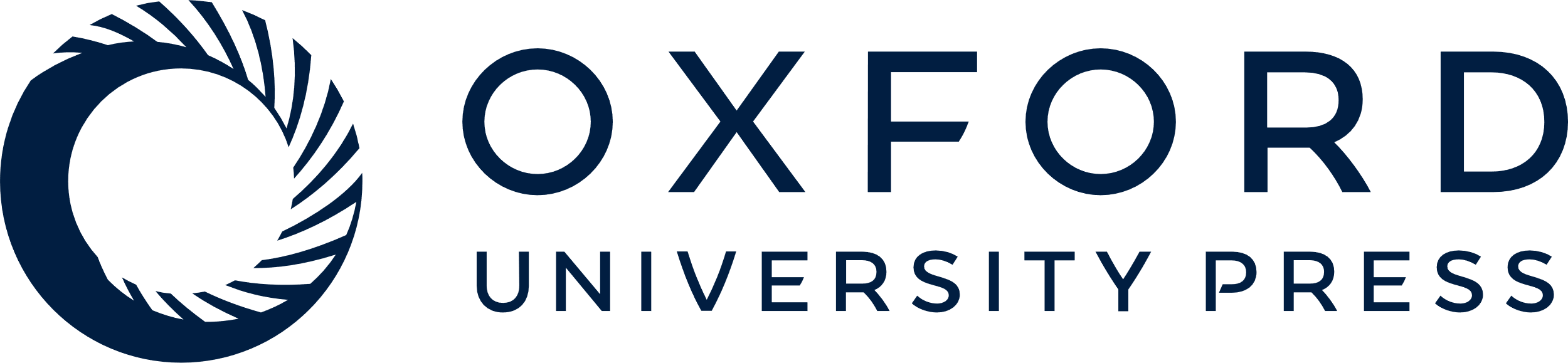 [Speaker Notes: Figure 2.  Analysis of interleukin (IL)-10 mRNA by reverse transcription–polymerase chain reaction in three samples of human purified CD56+ uterine natural killer cells (lanes 2–4). Upper panel: IL-10 primers amplified a 500 bp fragment. Lane 1 is the positive control of PHA-blasts. Lane 5 is the negative control performed by substituting 1 μl of water for the RNA. The size marker is shown in the left side of the gel. Lower panel: Analysis of hypoxanthine phosphoribosyltransferase 1 (HPRT) mRNA in correspondent samples. All HPRT amplifications revealed the correct 97 bp DNA fragment but no 267 bp products which would contain a small intron indicating genomic DNA contamination.


Unless provided in the caption above, the following copyright applies to the content of this slide: © European Society of Human Reproduction and Embryology]